>>Slide 1 Independent Living Research Utilization
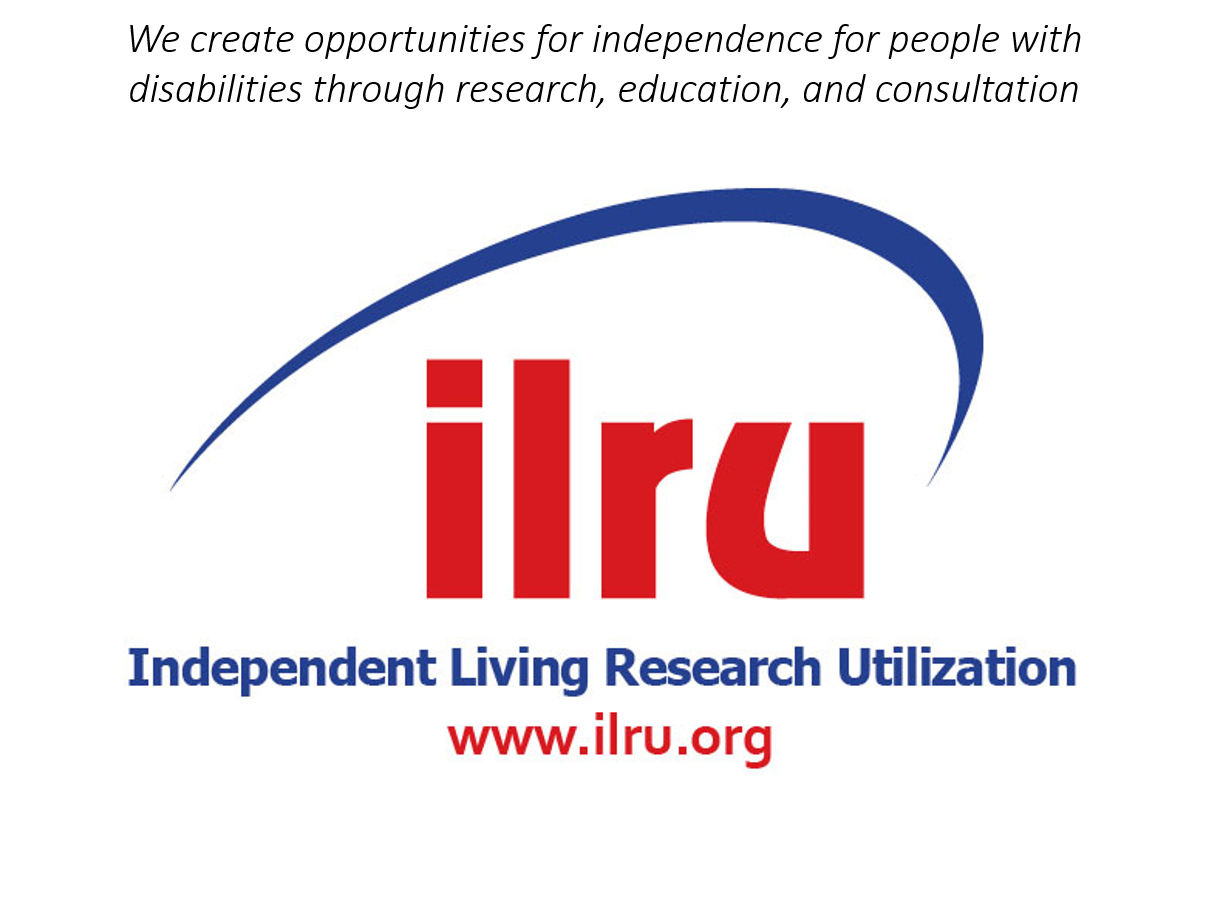 1
>>Slide 2IL-NET Biennial IL Virtual InstituteConsumer Control: Our Foundation for the Past & FuturePresenters:Judy HeumannDarrell JonesLou Ann KibbeePaula McElweeSeptember 7, 2022
2
>>Slide 3 Welcome and Housekeeping
CART Captioning & ASL Interpreters are available.
We will have audience Q&A today.  You may submit a question through: 
Zoom Q&A Tab
Phone callers only may press *9 on their keypad
Submit questions anytime, but we will wait for our Q&A break to address them.
Please fill out the evaluation after today’s event.
3
>>Slide 4 Meet the Presenters
Judy Heumann - co-founder of The Center for Independent Living, Berkeley; co-star, award winning documentary Crip Camp; advocate, author, producer. Judy’s website: https://judithheumann.com/; podcast: The Heumann Perspective https://judithheumann.com/heumann-perspective/
Darrell Jones - Interim Executive Director at the National Council on Independent Living; former IL-NET Project Director; co-founder and 1st Director of Rochester Center for Independent Living (NY), one of the 1st Title VII funded CILs
4
>>Slide 5Meet the Presenters, cont’d.
Lou Ann Kibbee Systems Advocacy Manager, Southeast Kansas Independent Living (SKIL) Resource Center; activist in Western KS Association on Concerns of the Disabled which gave rise to the founding of LINK, Inc., one of the 1st Title VII funded CILs 
Paula McElwee - Director of Technical Assistance at the IL-NET Training and Technical Assistance Center for Independent Living at ILRU; co-founder and 1st Director of LINK, Inc., one of the 1st Title VII funded CILs
5
>>Slide 6 What You Will Learn
How the activism of nationwide grassroots consumer groups led to the creation of the national consumer-controlled CIL program – from early CIL leaders who were there.
How history can be used as a guide for implementing consumer control in Independent Living spaces.
How the foundation of the Consumer Control movement applies to current situations.
The importance of Consumer Control as a priority in CILs.
6
>>Slide 7 Consumer control – activism not compliance
How a grassroots group in Kansas met transportation needs before we knew what a CIL was
How New York activism grew into more
Activism came first – Berkeley and consumer control
From local to national – and the creation of national associations
7
>>Slide 8Quote from John McKnight
Revolutions begin when people who are defined as problems achieve the power to redefine the problem.
8
>>Slide 9 Consumer control isn’t compliance only
Consumer control found its way into the Rehabilitation Act as a key component of IL philosophy because it is essential.
There are boards of directors of CILs that don’t really understand the importance of the philosophy. They just know that they are required to have 51% of their members be people with disabilities (and often completely ignore that they are to be people with significant disabilities).
A couple of examples of missing the point.
9
>>Slide 10 Three waves of empowerment:
We follow the leader; we define ourselves according to what we were taught by our parents, teachers, clergy, political leaders, and other influential people in our communities.
We learn to follow ourselves. We claim our own identities, dreams, plans and goals and reject what doesn’t fit us anymore.
We continue following ourselves but we learn how to make space for others to follow themselves. 

In a nutshell, that’s what CILs, the IL Program, and disability rights and disability justice can offer the world. Everyone can be a leader if we make space for them to do so.
10
>>Slide 11Questions & Discussion
11
>>Slide 12BreakReturn in 1 hour
12
>>Slide 13
How do you create an environment that encourages leadership?
13
>>Slide 14
How do you attract leaders to all positions at your center – board, staff, management?
14
>>Slide 15
How do you recognize the leadership potential in those around you?
15
>>Slide 16Evaluation Survey
We appreciate your feedback! Look for the link in the Chat for your convenience as we approach the end of the presentation. 

Survey link goes here…
16
>>Slide 17
What practices encourage the development of leadership in young people?
17
>>Slide 18
How can you attract leaders from 
diverse communities?
18
>>Slide 19
How can you encourage disabled leaders to stretch their leadership beyond the CIL and the IL community?
19
>>Slide 20Questions & Discussion
20
>>Slide 21Final Questions and Evaluation Survey
Any final questions?
Directly following the webinar, you will see a short evaluation survey to complete on your screen. We appreciate your feedback!

Survey link goes here…
21
>>Slide 22Contact your presenters
Judy Heumann judithheumann1@gmail.com 
Darrell Jones Darrell@ncil.org 
Lou Ann Kibbee louannk@skilonline.com 
Paula McElwee paulamcelwee.ilru@gmail.com 559-25-3082
22
>> Slide 23IL-NET Attribution
The IL-NET is supported by grant numbers 90ILTA0002 and 90ISTA0002 from the U.S. Administration for Community Living, Department of Health and Human Services, Washington, D.C. 20201. Grantees undertaking projects under government sponsorship are encouraged to express freely their findings and conclusions. Points of view or opinions do not, therefore, necessarily represent official Administration for Community Living policy.
23